運動会


うんどうかい
undookai
Undookai  (うんどうかい) - fun sports day

 held for more than 100 years
 held nationally since 1964 Tokyo    
    Olympics
 usually held in October (date of 
    opening ceremony of Tokyo Olympics )
weather in usually good in October
 held on weekend  - families can attend
 picnic mat and lunches
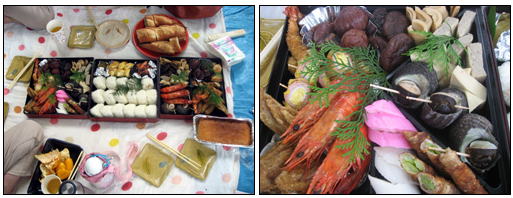 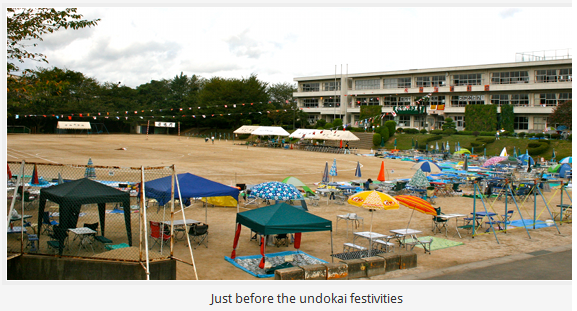 Athletic Events: individual and team
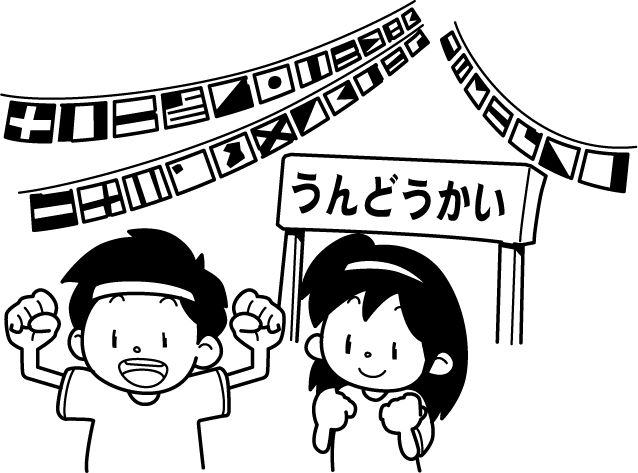 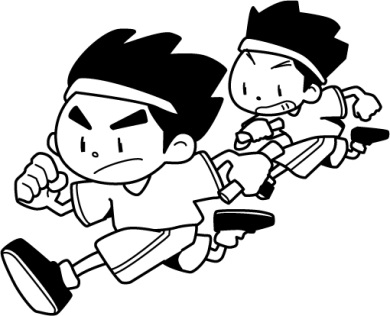 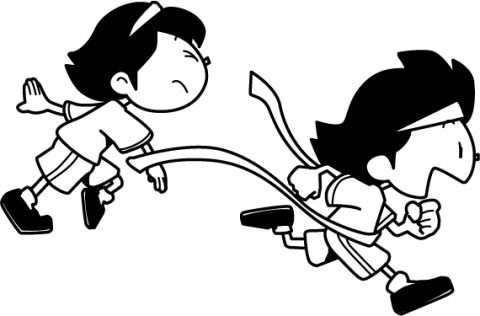 Running:
Compete against similar size and height, not always age
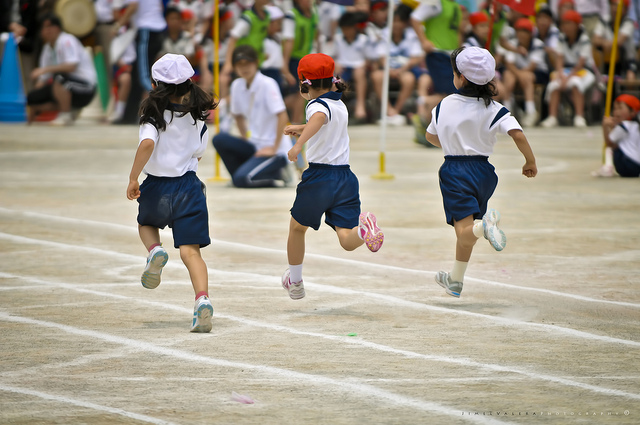 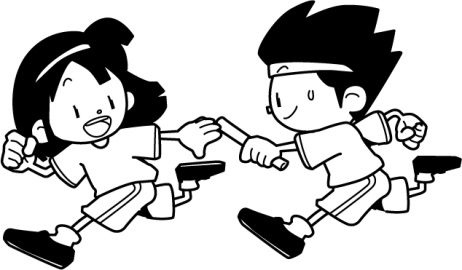 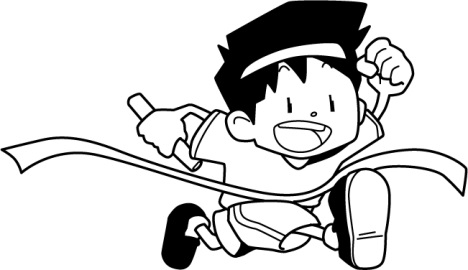 Relays:
can be each year level in the team – Year 1 – Year 6
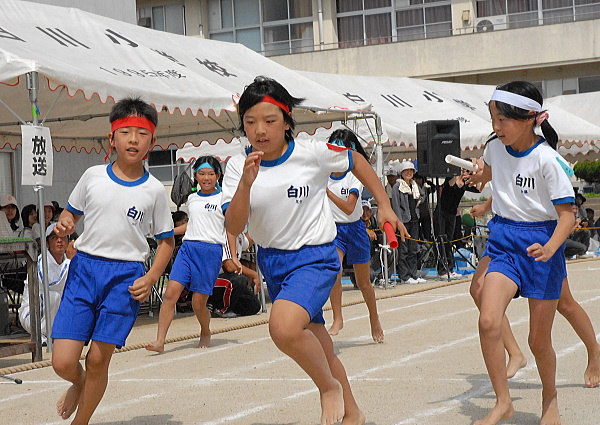 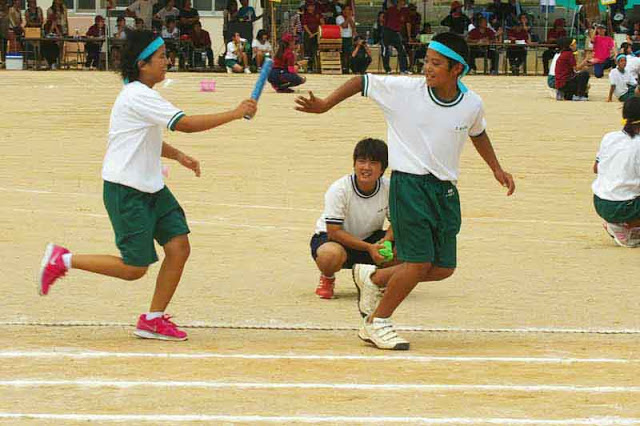 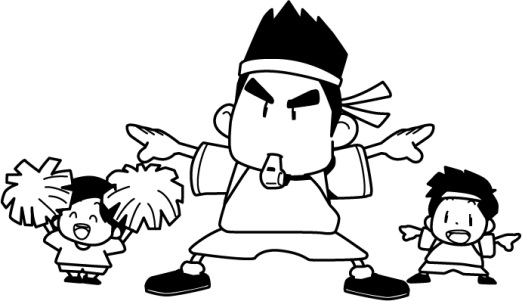 Displays:
Varies from school to school and from year to year – folk dances, cheer leading, gymnastic displays
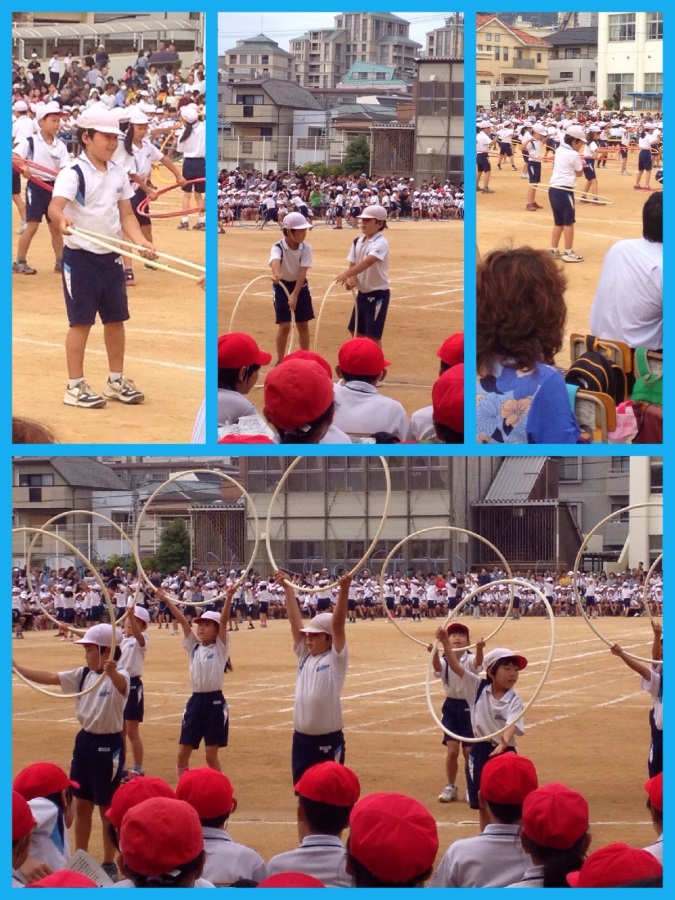 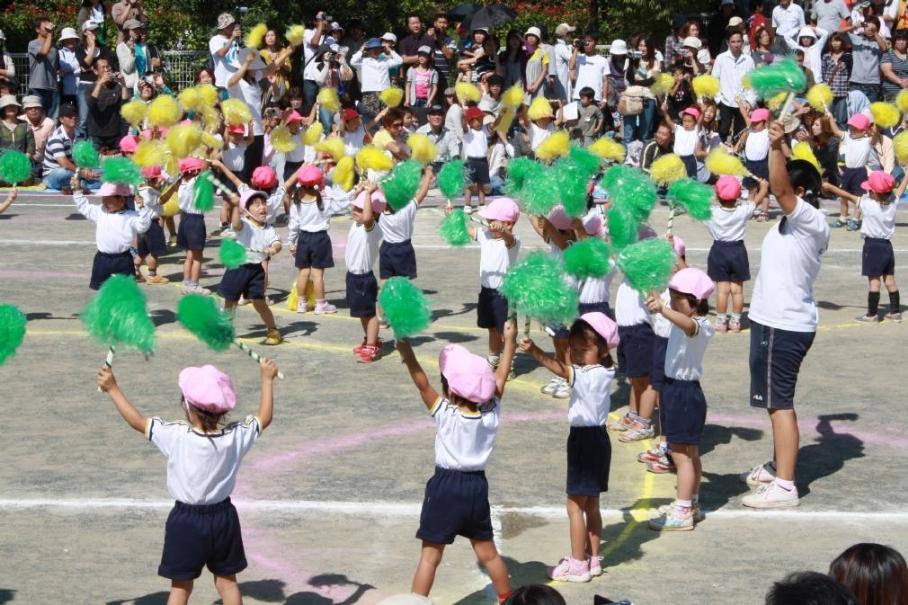 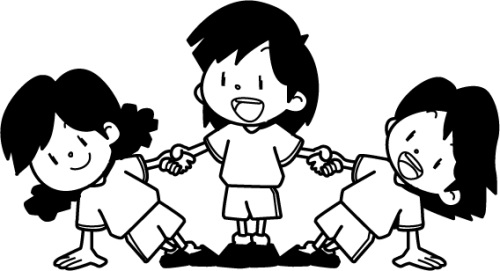 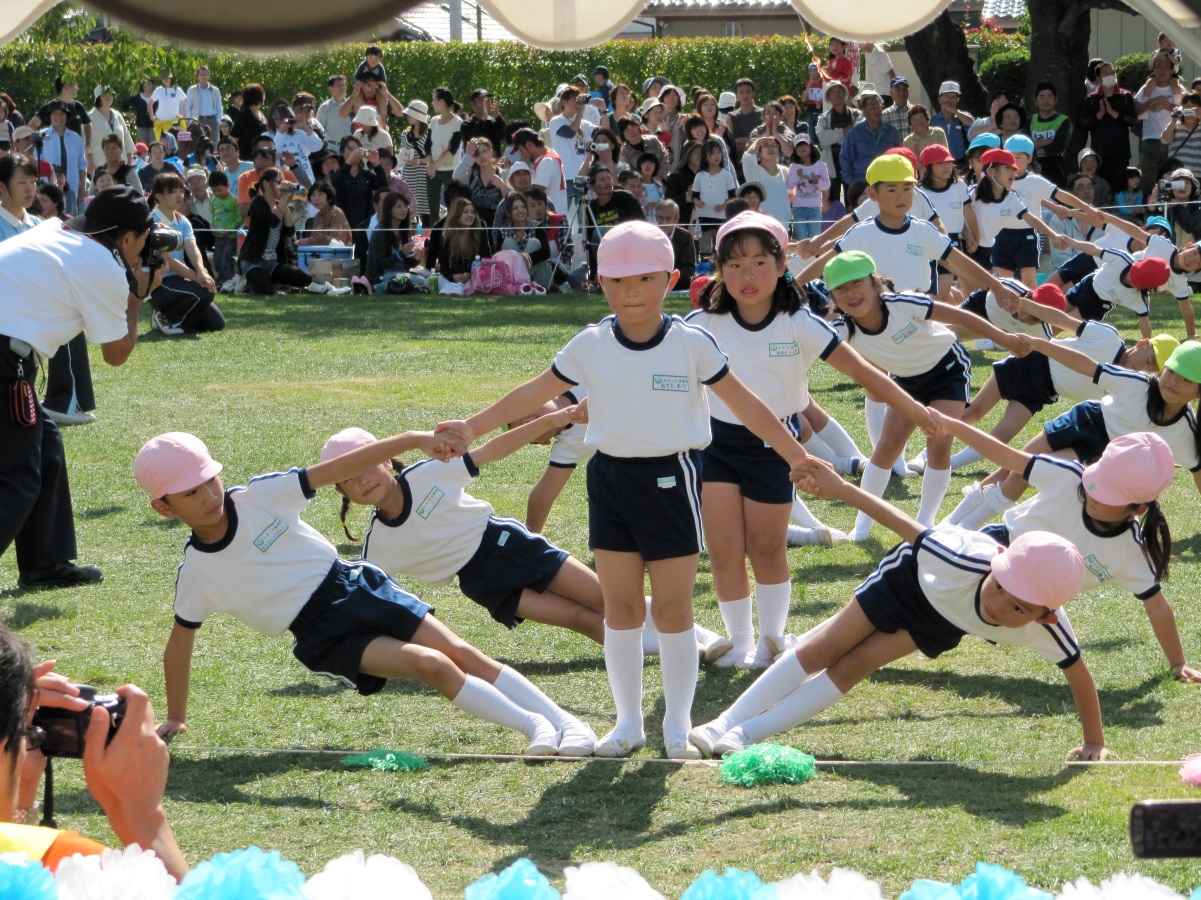 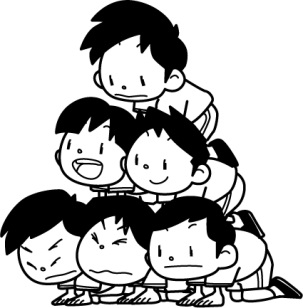 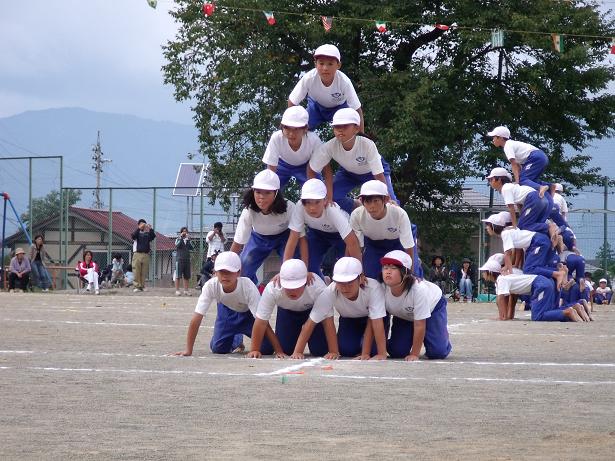 kumitaisoo:　
くみたいそう
Group Gymnastics
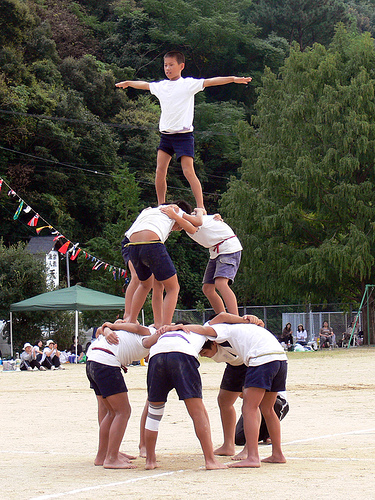 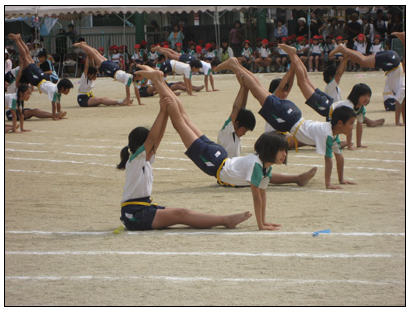 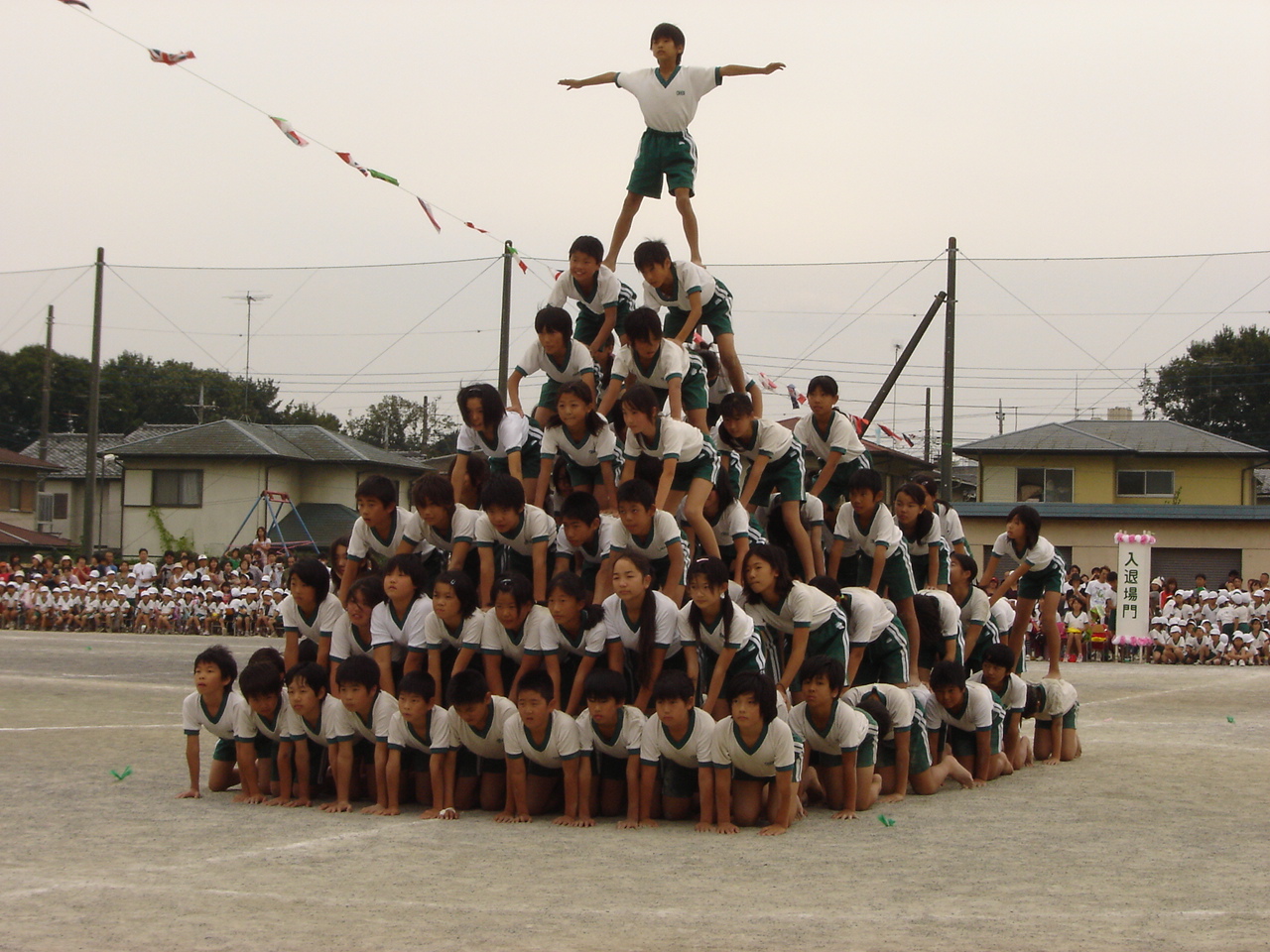 Novelty Events:
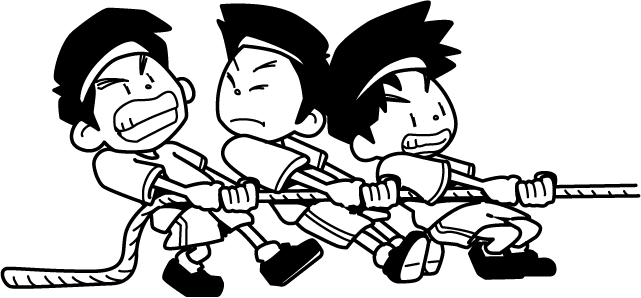 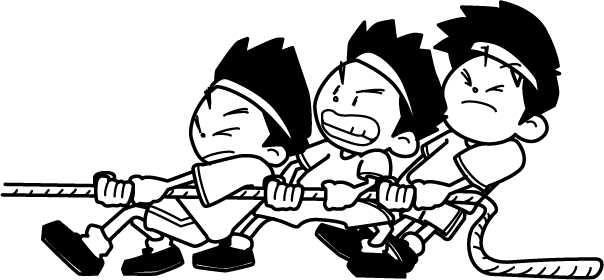 1. tsunahiki  つなひき:
    Tug of War
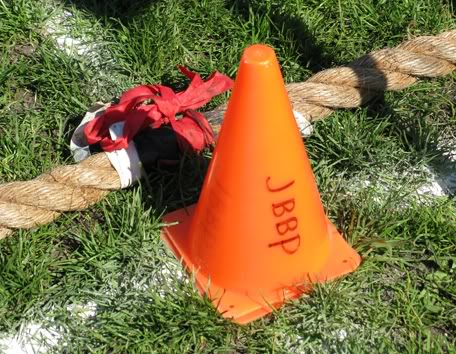 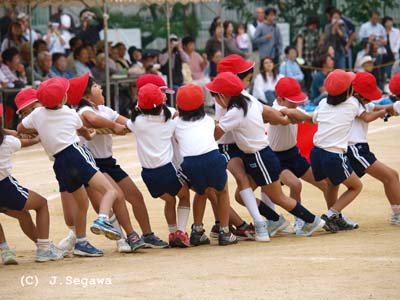 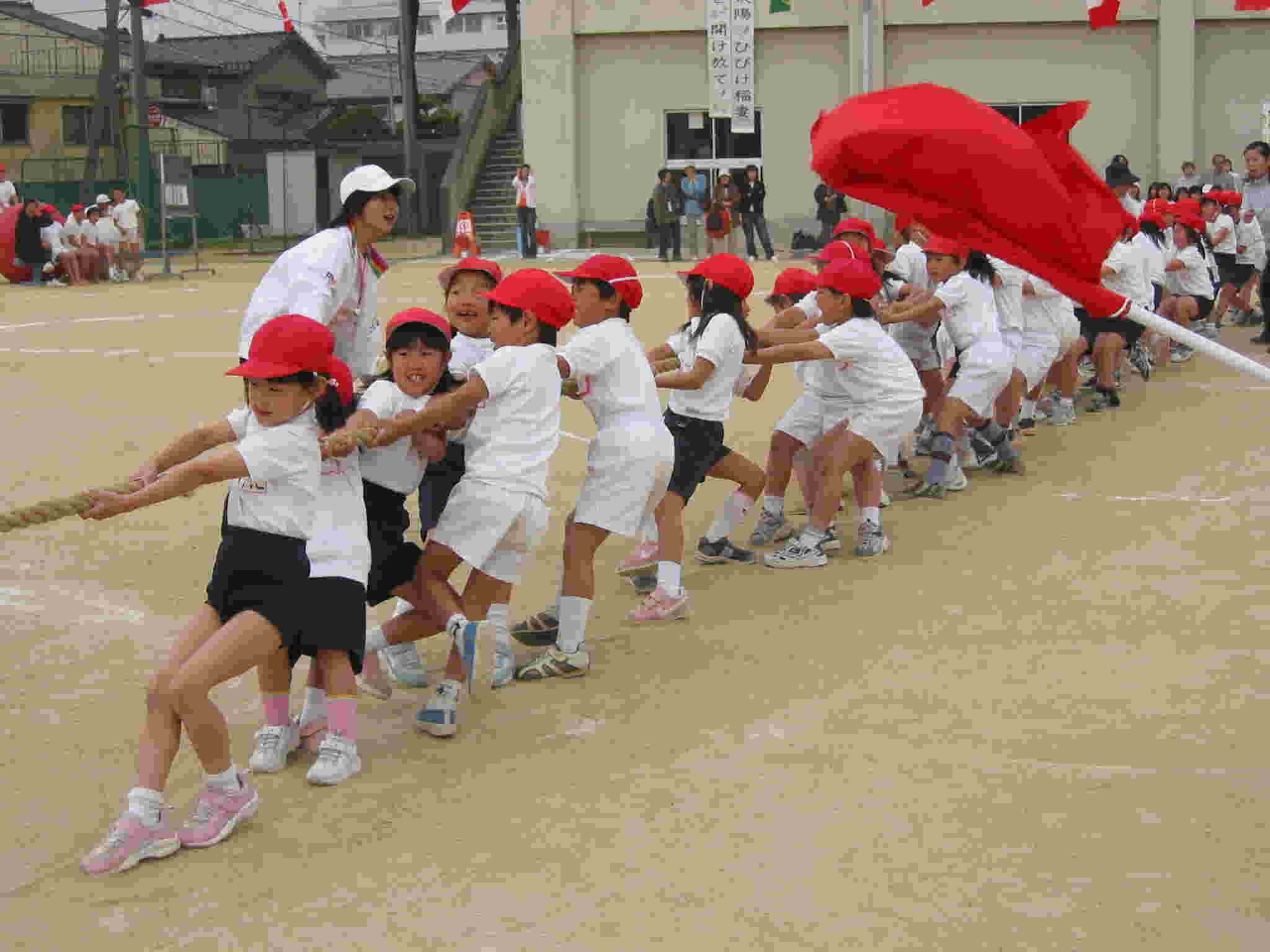 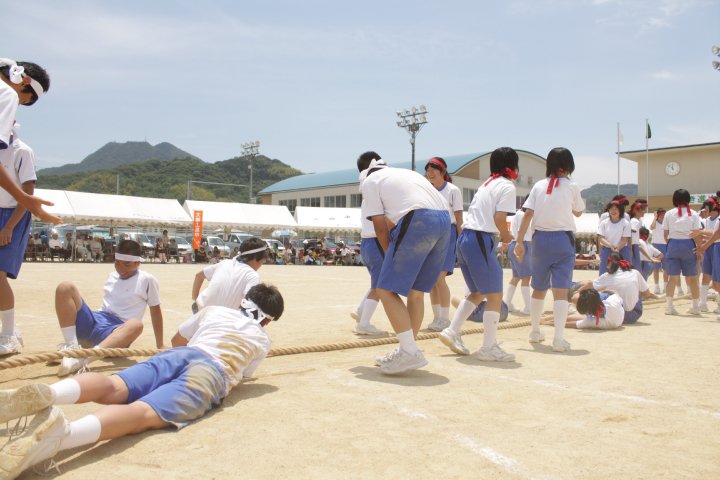 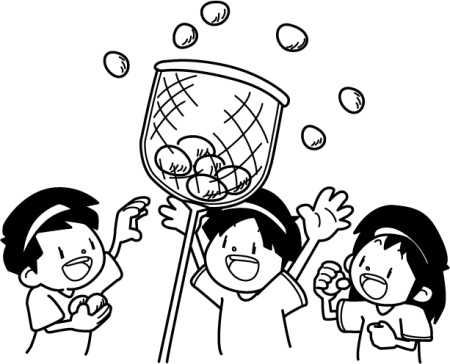 2. tamaire  たまいれ: 
    Balls in the Basket
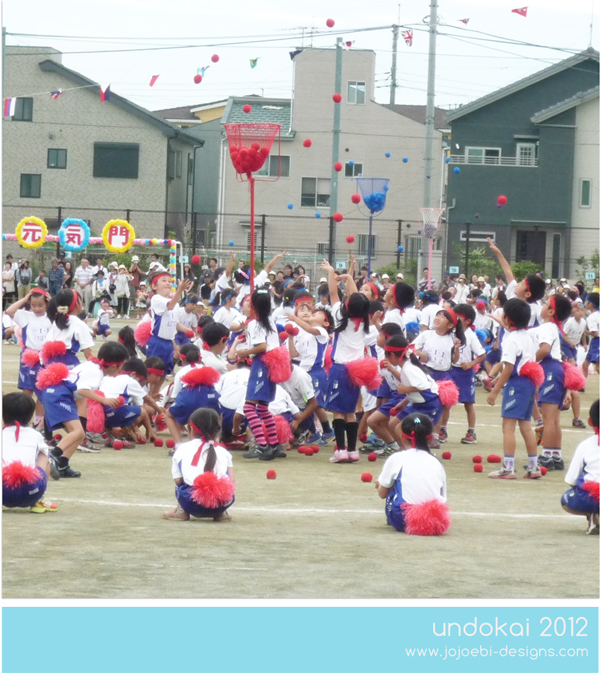 teams throw balls into baskets on the top of poles
at end of time limit, announcer counts as teams take a ball from the basket and throw it in the air
last team to still be throwing balls up is the winner
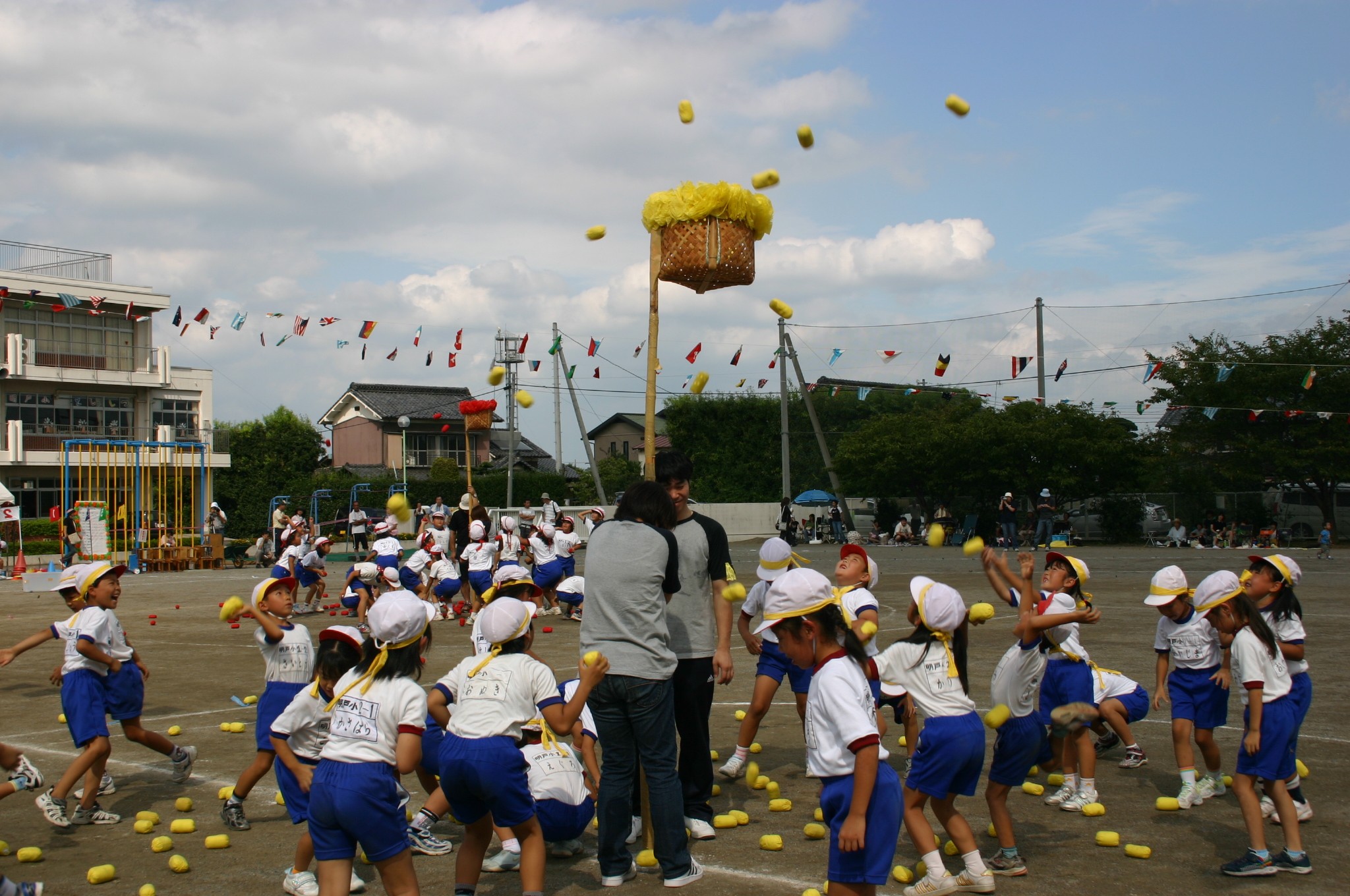 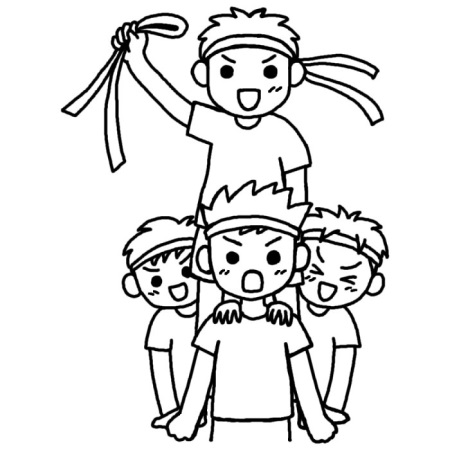 3. kibasen  きばせん: 
　　Cavalry Battle
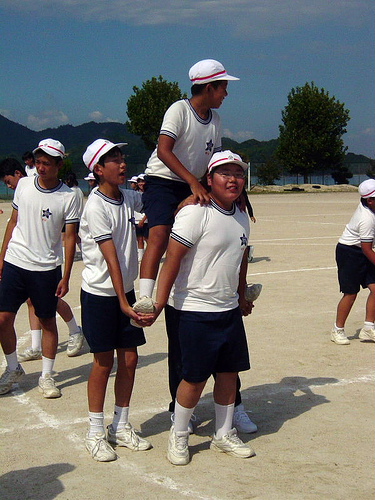 teams have four member
three people form the horse
fourth person is the jockey
the jockey wears a hat or hachimaki
each team stands behind a designated line
on the referee’s whistle they enter the ring
the aim is to take the hat or hachimaki off an opposition jockey without losing his or her own
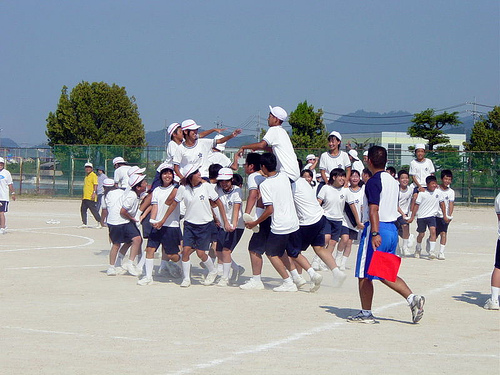 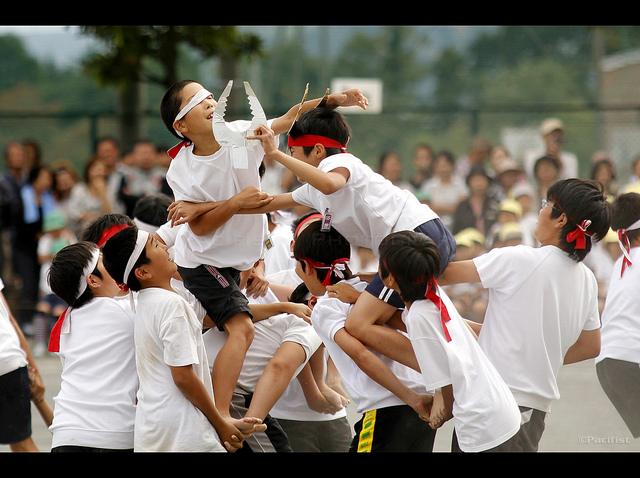 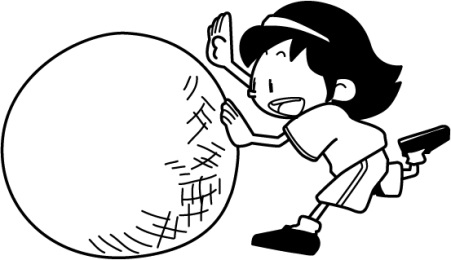 4. Ootama korogashi  おおたま　ころがし:
    Roll the Ball
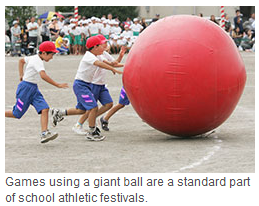 played as relay or individual race
generally rolled, but variations becoming more popular
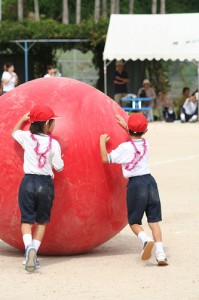 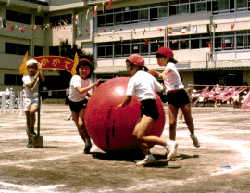 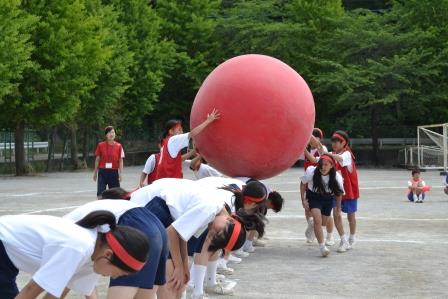 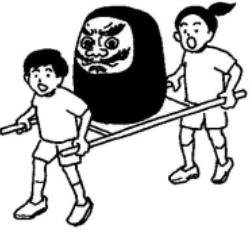 5. daruma hakobi だるま　はこび:
    Carry the Daruma
teams of two or more must carry a daruma or a stuffed toy on a litter or with large chopsticks
if the daruma falls off, the litter must be put on the ground and the daruma replaced before continuing
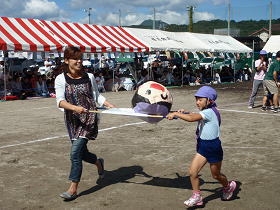 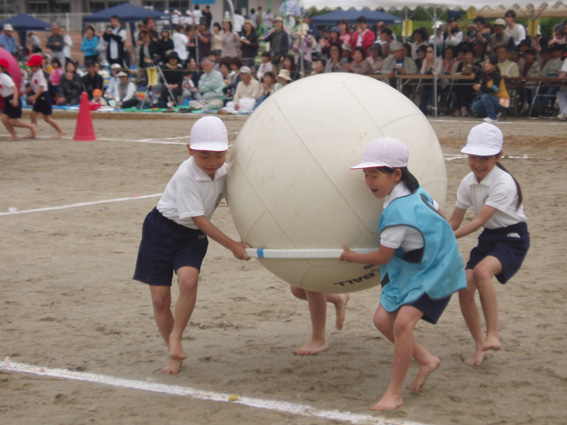 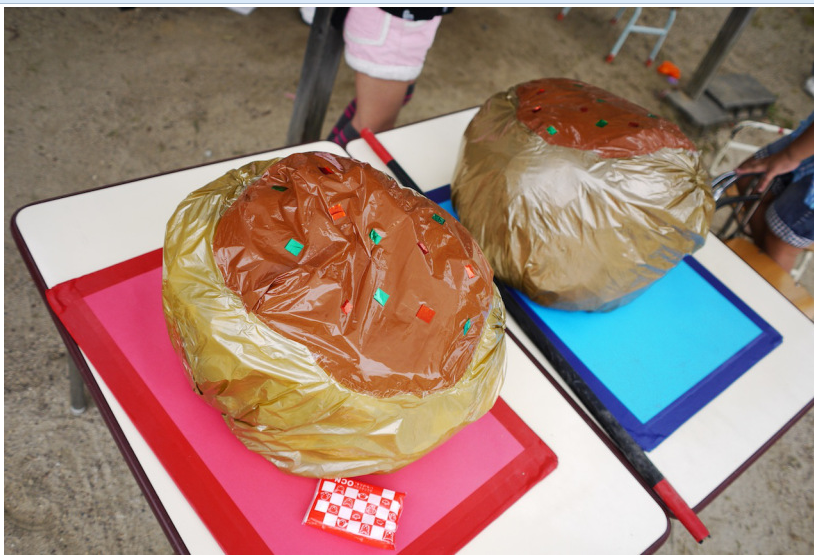 pretend takoyaki ready to be carried with chopsticks
Pick it up and race!
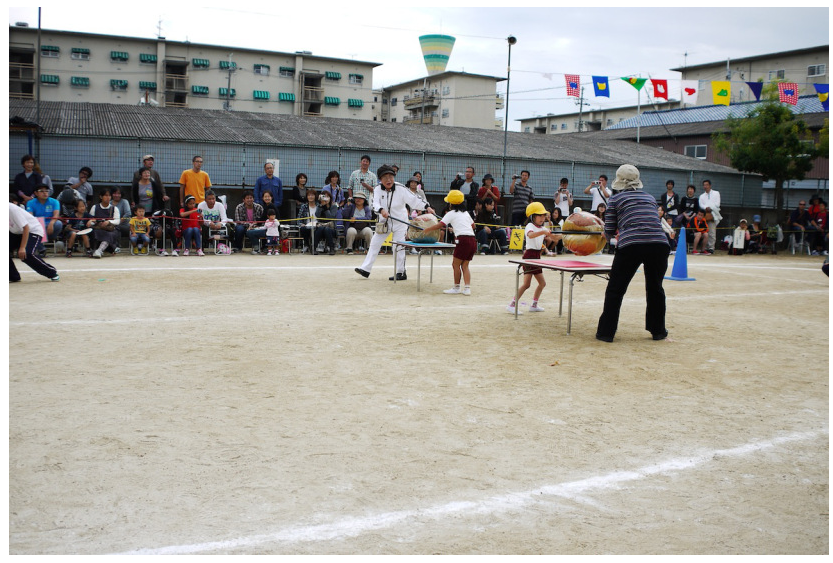 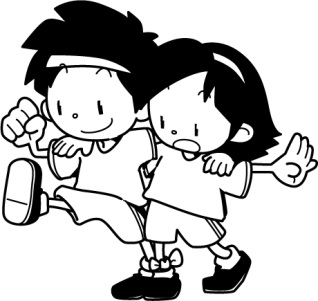 6. ninin sankyaku 二人　さんきゃく:
    Three-legged Race
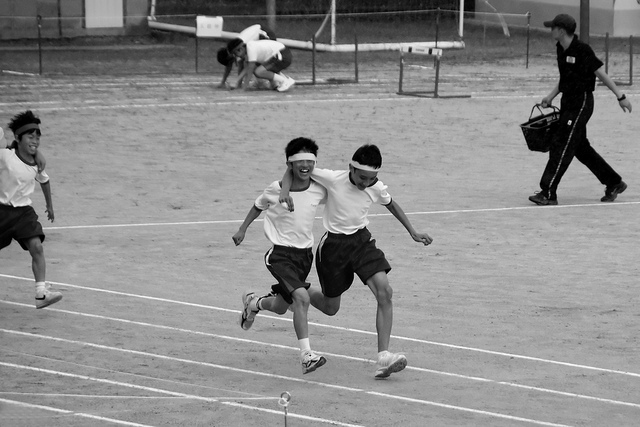 relay race
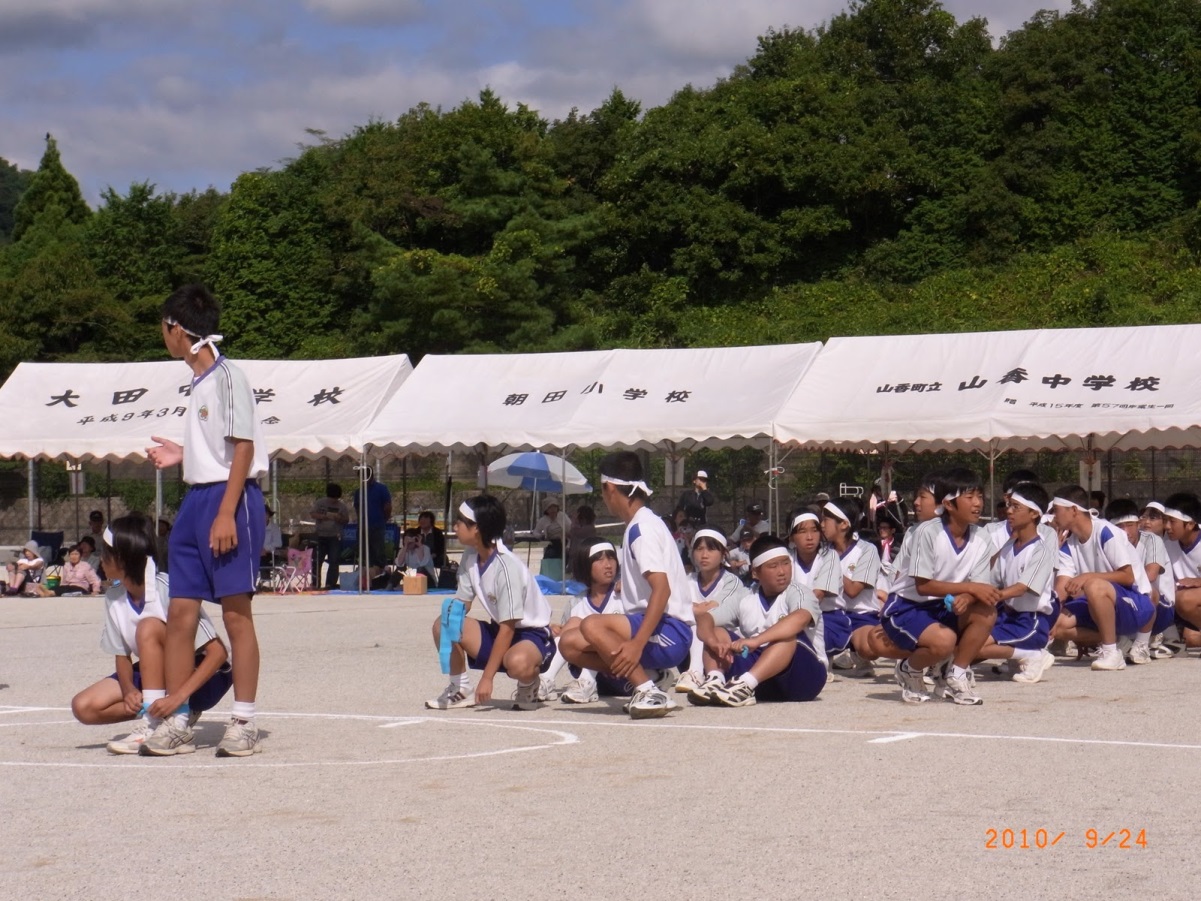 individual race
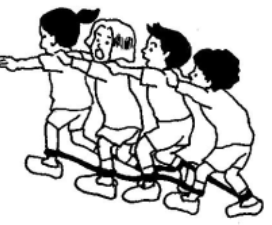 7. mukade kyoosoo 　むかで　きょうそう:
    Centipede Race
teams of three, five or more 
each members right foot is tied together
then each members left foot is tied together
usually put hands on the shoulders of the person in front
also run as a relay
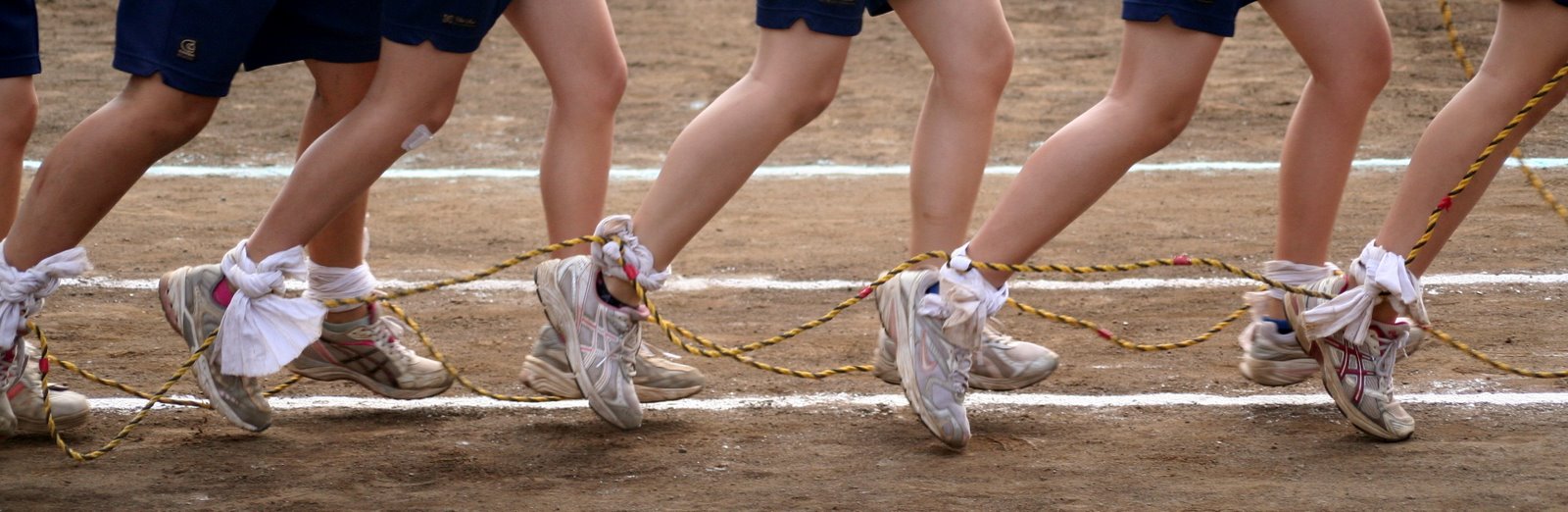 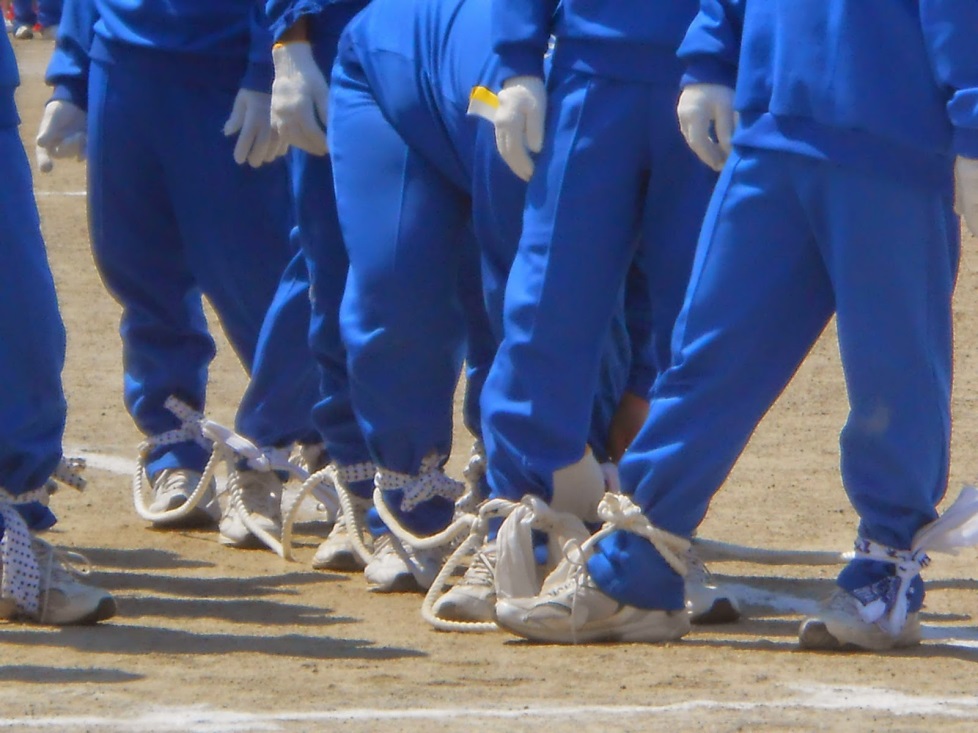 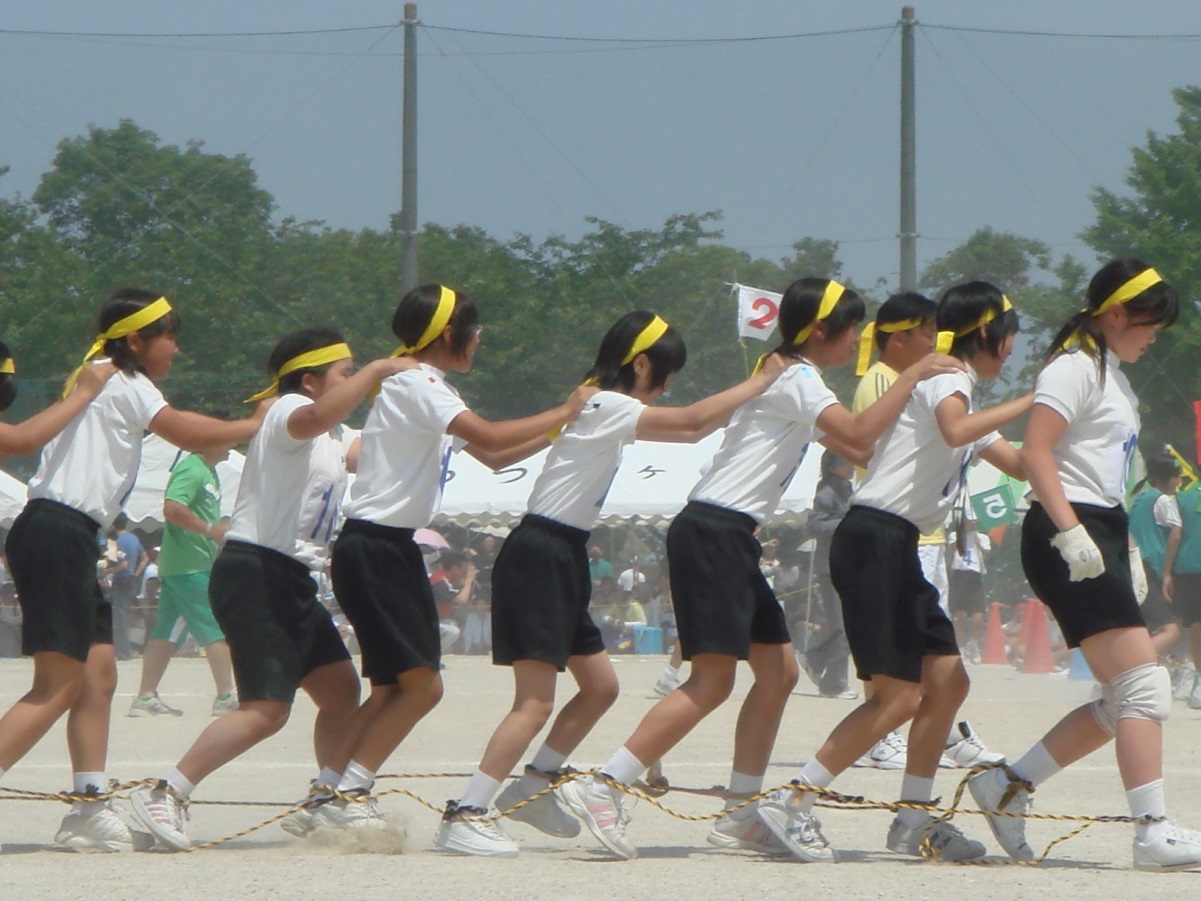 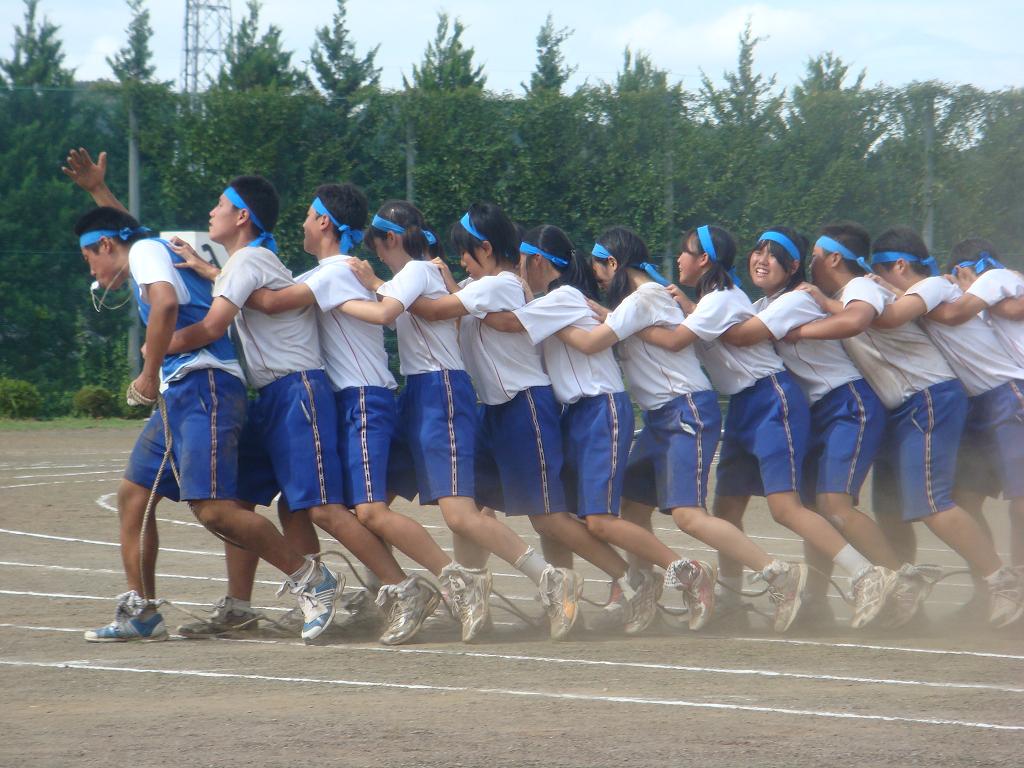 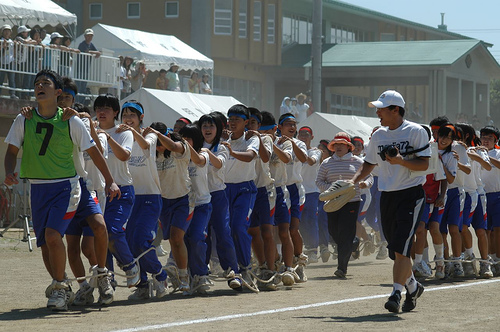 relay event
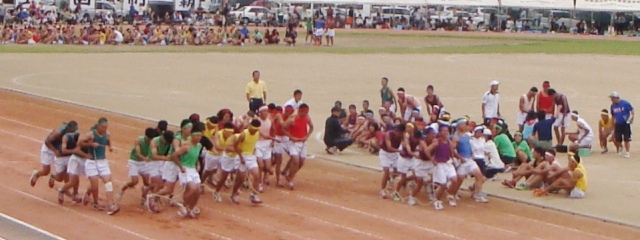 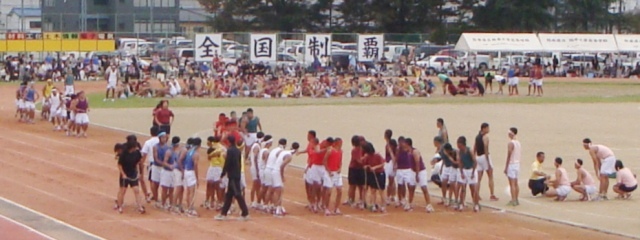 getting ready
7. takeuma　たけうま:
    Stilts
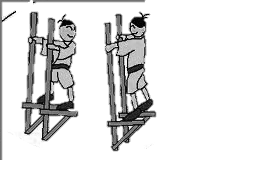 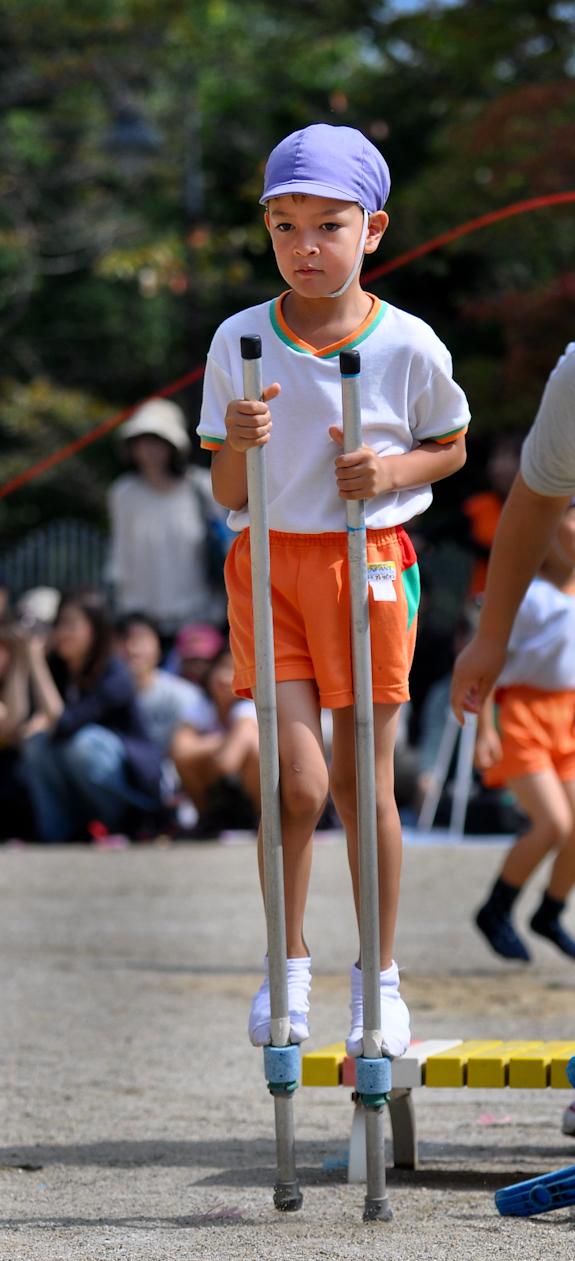 off and running
little ones too
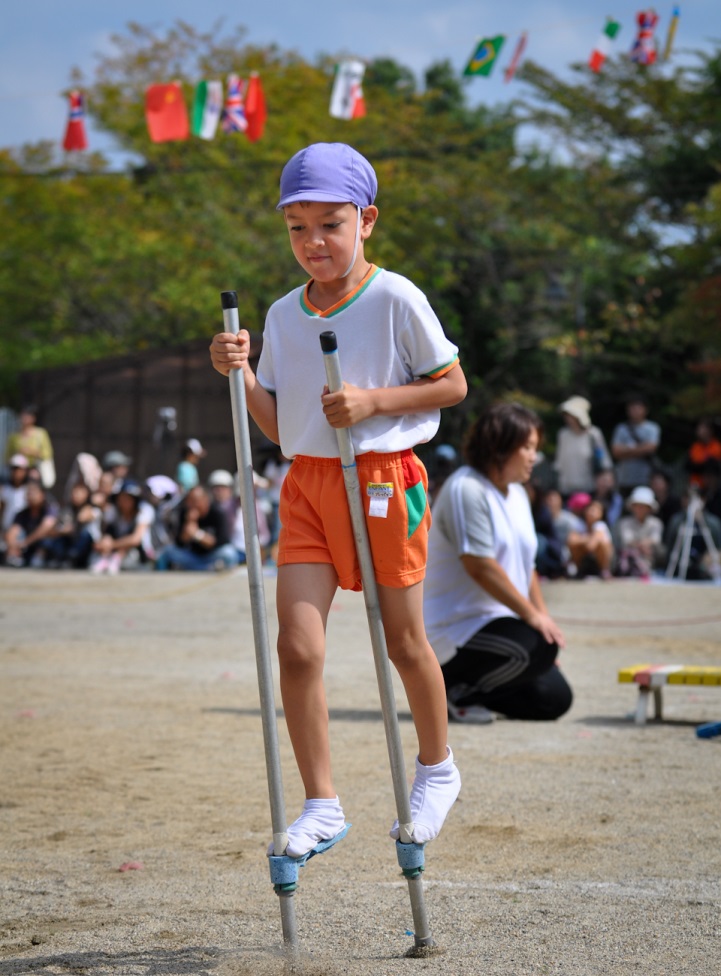 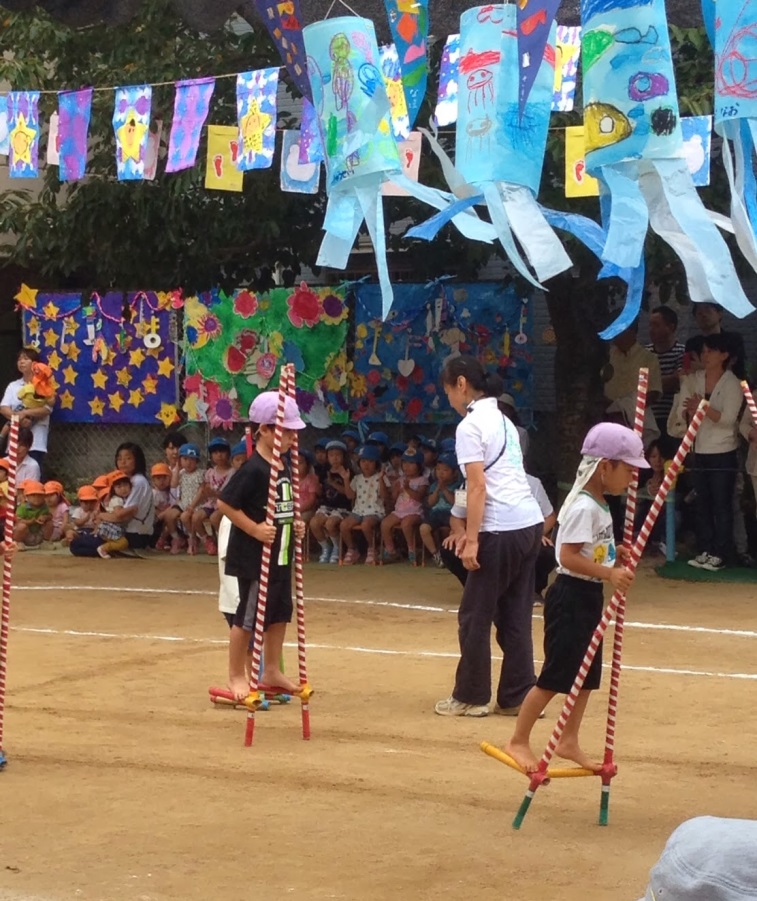 Novelty Events: 
family members (including grandparents) participate – helping the  small children as well as their own special races
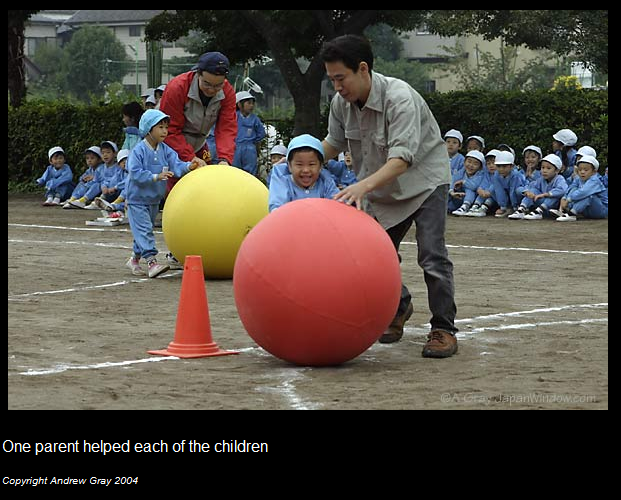 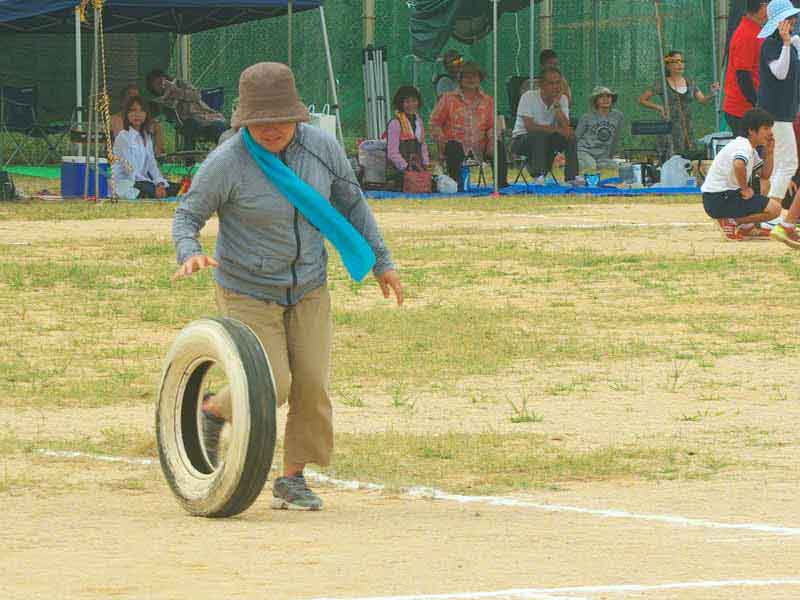 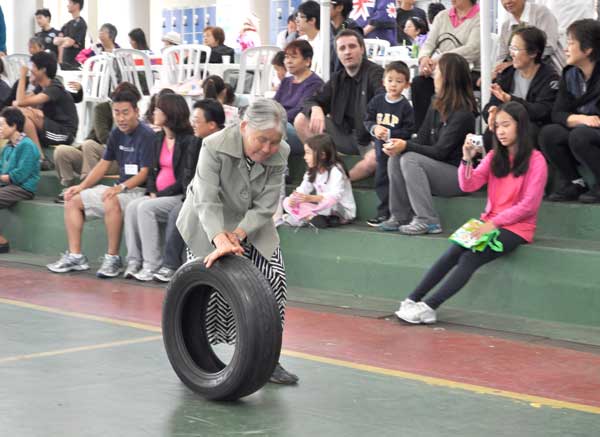 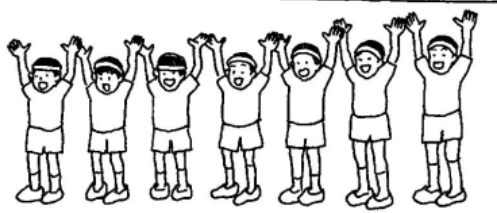 ばんざい! banzai!
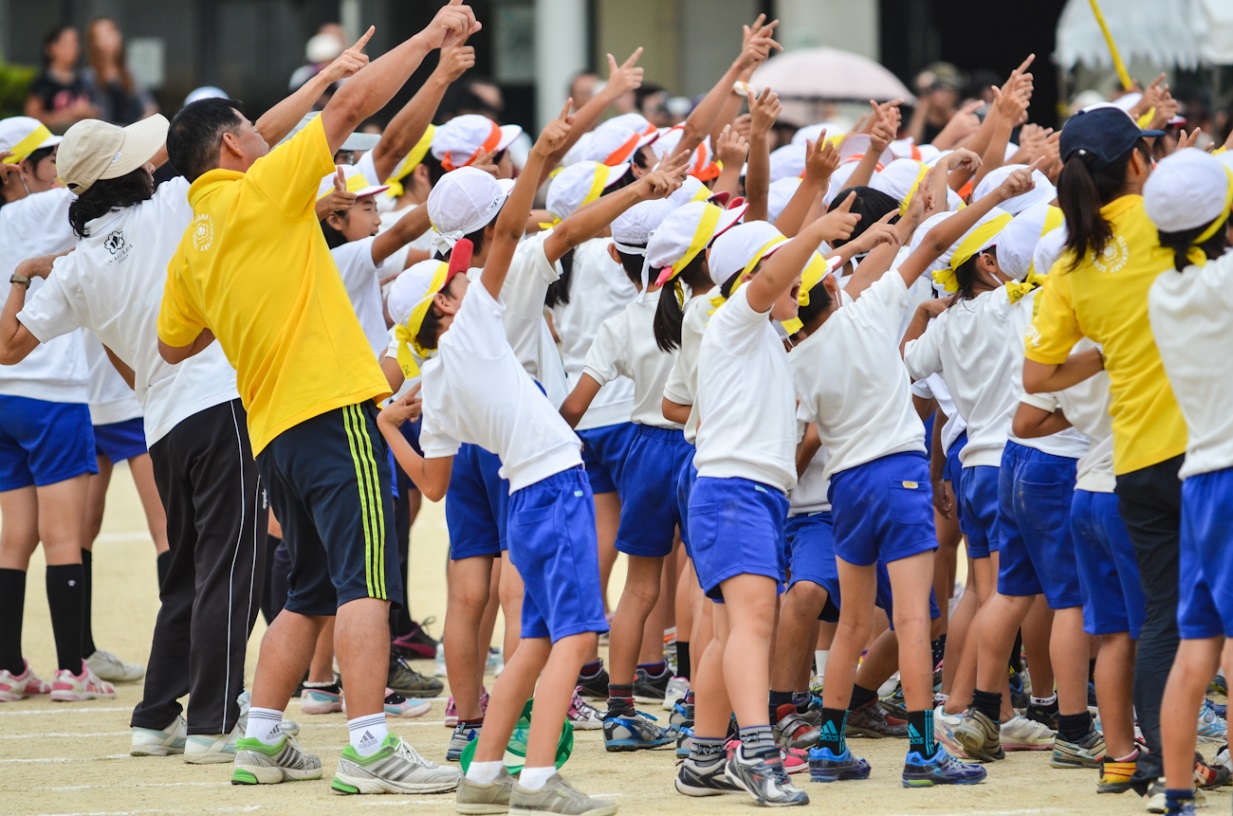 BIBLIOGRAPHY:
Ideas Book 5 by Hiroko Nishibayashi Liston 

Japanese Culture Resources and Activities by Karan Chandler

http://web-japan.org/kidsweb/explore/schools/q8.html

http://www.toss-mio.com/tsujino/undokai.htmhttp://www.kobun.co.jp/feature/aki/01.html

http://www.thejapanguy.com/my-first-elementary-school-undokai/

http://www.japanvisitor.com/japan-travel/japan-residents/undokai

http://stufflikemikans.blogspot.com.au/2009/09/undokai-sports-day.html

http://kansai-inochi.com/2013/01/18/undokai-sports-festival/

http://web-japan.org/kidsweb/manga/0710/index.html

http://blog.mikesryukyugallery.com/2012/09/scenes-from-junior-high-undokai.html

http://www.kobun.co.jp/feature/aki/01.html